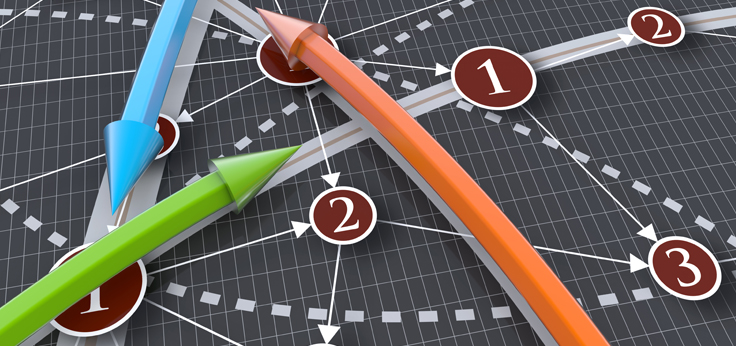 TECNOLOGIA DA DECISÃO III
Profa. Mariana
GRAFOS
Def: 
G(V,E): um conjunto não vazio V de pontos (nós ou vértices) ligados por caminhos chamados de arestas (ou arcos) representados pelo conjunto E.
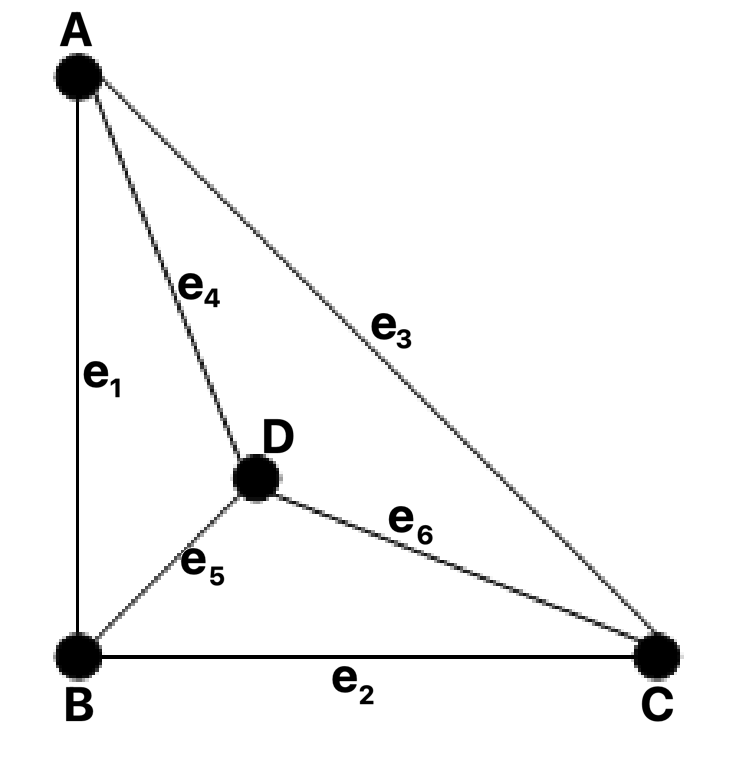 GRAFOS
Grafo conexo
Existe um caminho ligando quaisquer dois nós
Grafo completo
Todos os nós se conectam aos outros diretamente por uma aresta
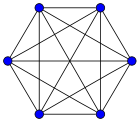 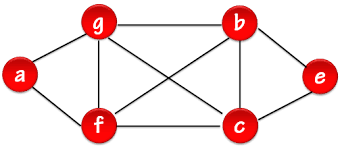 GRAFOS
Classificação
Valorado ou ponderado
Dirigido
Rotulado
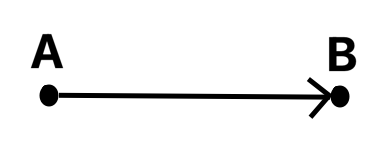 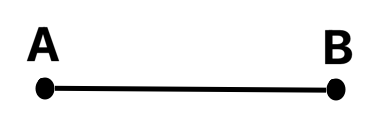 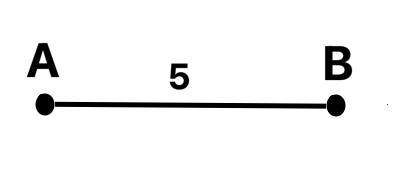 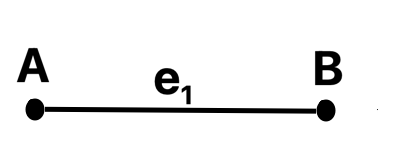 Não dirigido
Não valorado ou não ponderado
Não rotulado
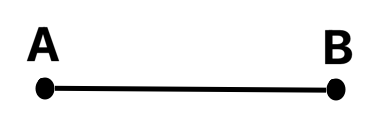 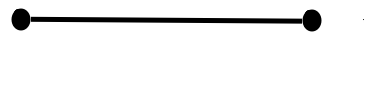 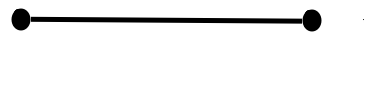 GRAFOS
Adjacência
Dois vértices são adjacentes se existe uma aresta que incide no 2º vértice.
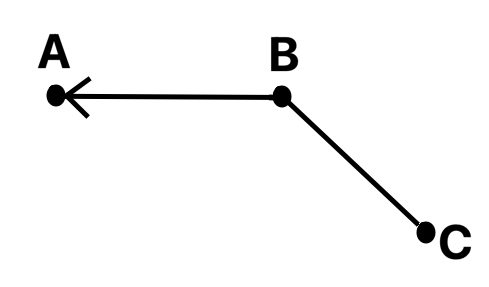 A e B não são adjacentes
B e A são adjacentes
Duas arestas são adjacentes se são incidentes a um mesmo vértice.
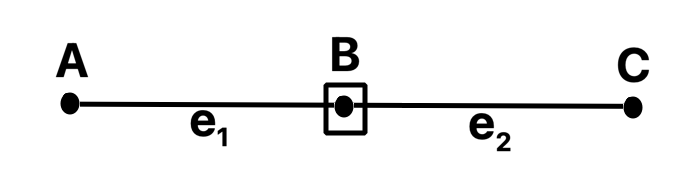 GRAFOS
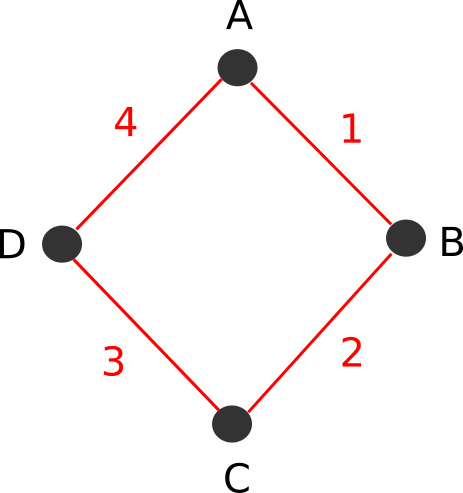 Matriz de Custos
Matriz de Adjacência
B
D
C
A
C
D
B
A
A
A
B
B
C
C
D
D
Se o grafo não é dirigido, então as matrizes de adjacência e custos são simétricas.
GRAFOS
Mais algumas definições
Número de nós de G: n
Número de arestas de G: m

Então a Ordem(G)=n
Se n e m são finitos, o grafo é finito.

Número de arestas incidentes em um vértice é o grau do vértice: d(v)
Vértice isolado quando d(v)=0
Vértice folha quando d(v)=1
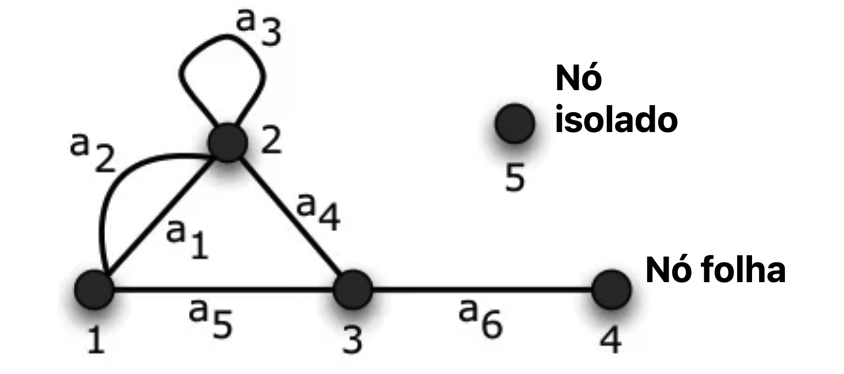 GRAFOS
Mais algumas definições
Caminho: sequência de vértices, sem repetição de arestas.
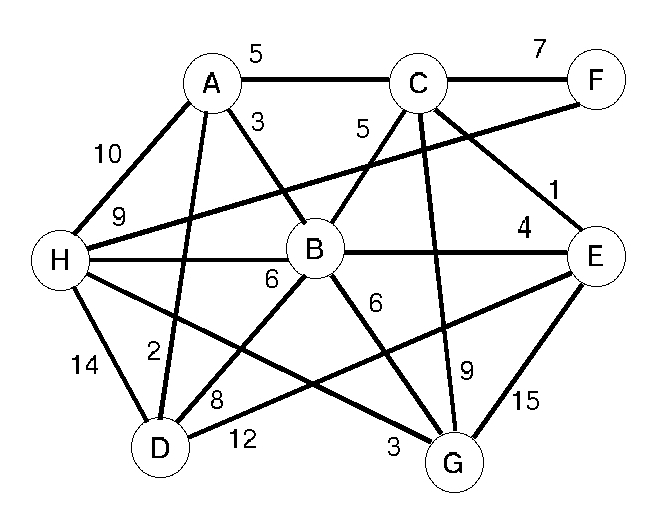 Ex.: A – C – B – E – G – B – D é um caminho.

Ex.: A – C – G – H é um caminho simples, pois não repete vértices.
GRAFOS
Mais algumas definições
Comprimento: 
Arcos não valorados: número de arcos no caminho
Arcos valorados: soma dos valores
Ciclo: é um caminho fechado.
Simples: não tem vértices repetidos, exceto pelo último que coincide com o primeiro.
Hamiltoniano: passa por todos os vértices não repetindo nenhum, exceto o último.
GRAFOS
Ciclo Simples
Ciclo Hamiltoniano
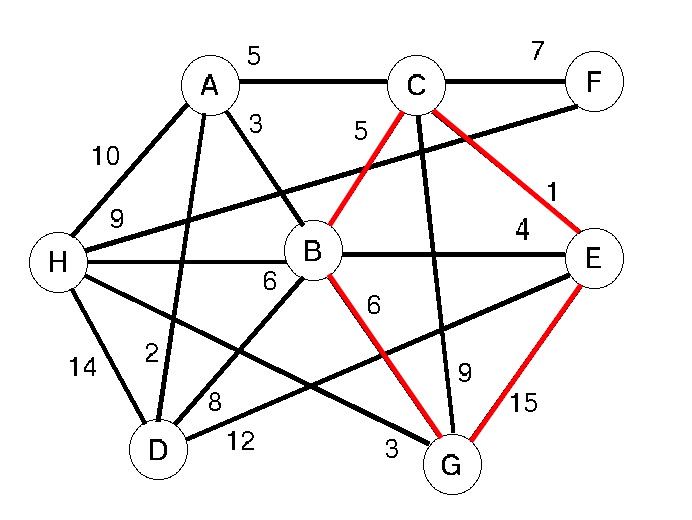 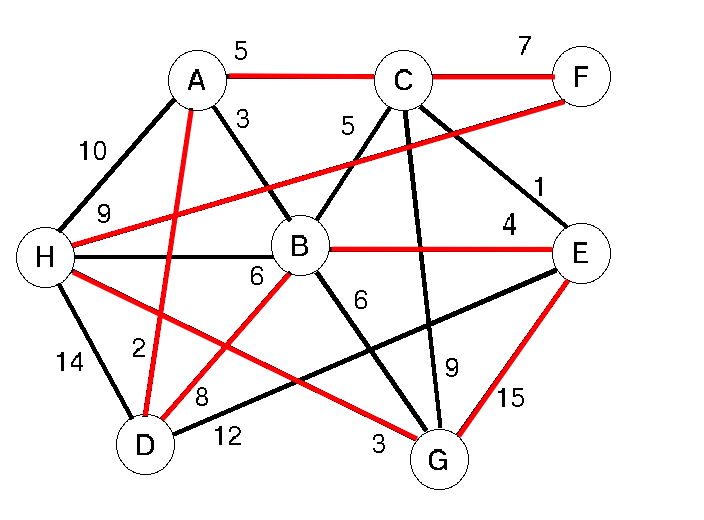 Caminho: B-C-E-G-B
Caminho: A-C-F-H-G-E-B-D-A
GRAFOS
Árvore
Árvore binária
Grafo conexo e acíclico
Cada pai tem no máximo dois filhos
Raiz
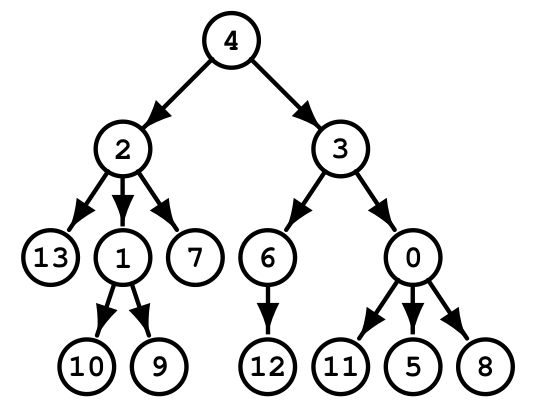 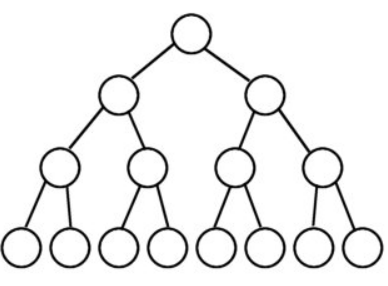 Folha
Um conjunto de árvores forma uma Floresta.
GRAFOS
Grafo bipartido
Não existe relação entre as camadas.
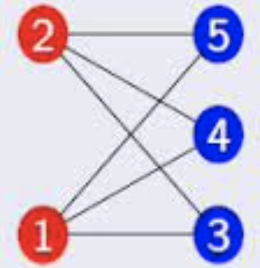 Exemplo clássico de grafo bipartido:
Problema de transporte
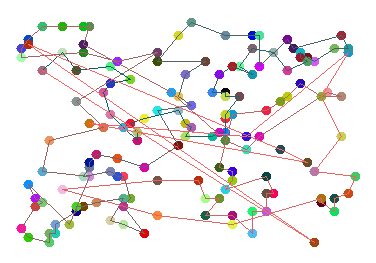 PROBLEMA DO CAIXEIRO VIAJANTE (PCV)
TRAVELING SALESMAN PROBLEM (TSP)
PROBLEMA DO CAIXEIRO VIAJANTE
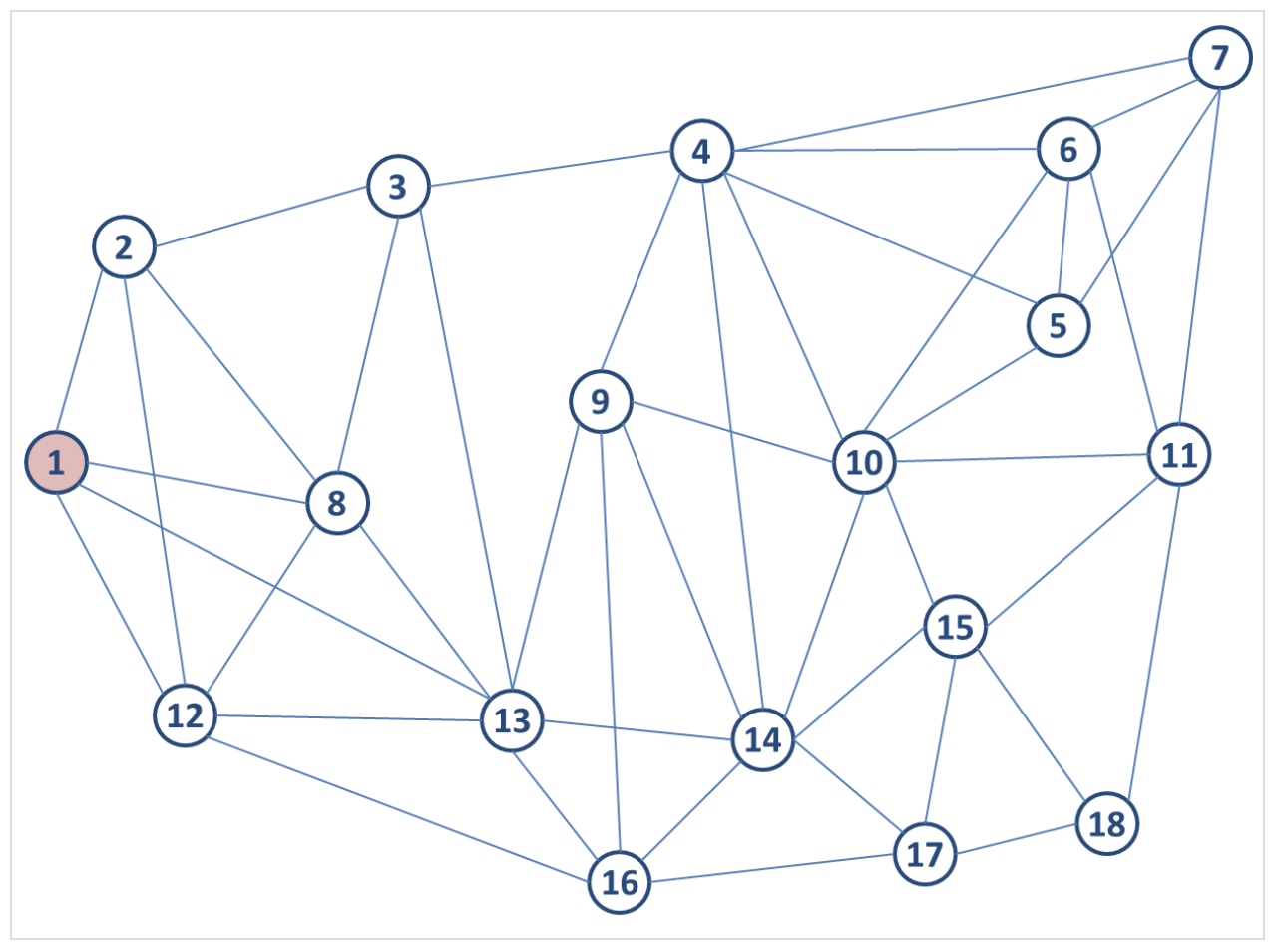 Objetivo: dada uma origem, passar por todos os pontos uma única vez, retornando a origem, com o menor custo (ou distância ou tempo).
Em outras palavras, encontrar um CICLO HAMILTONIANO.
PROBLEMA DO CAIXEIRO VIAJANTE
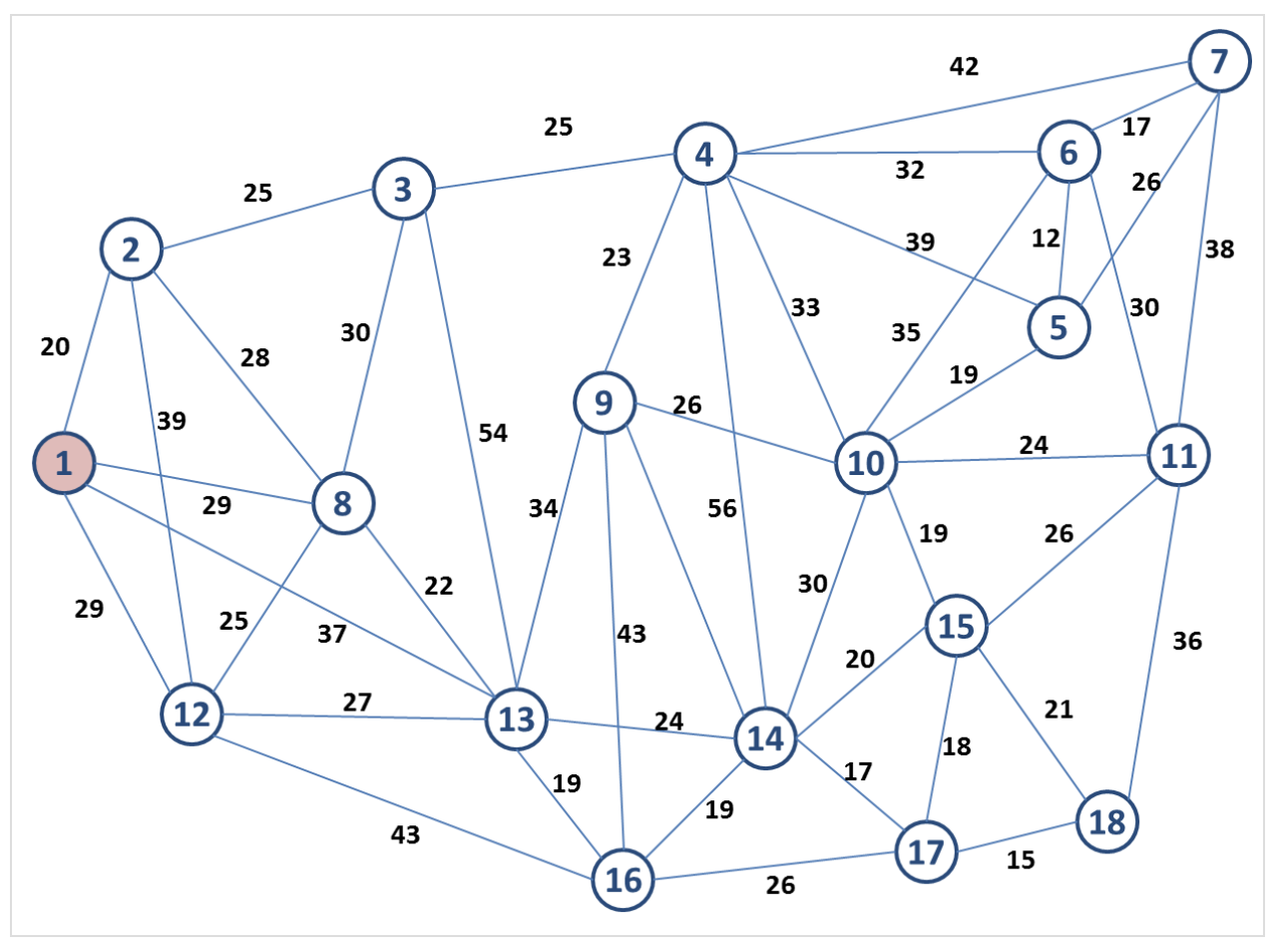 Neste exemplo, o Grafo é:
Valorado
Rotulado
Não dirigido
Conexo
PROBLEMA DO CAIXEIRO VIAJANTE
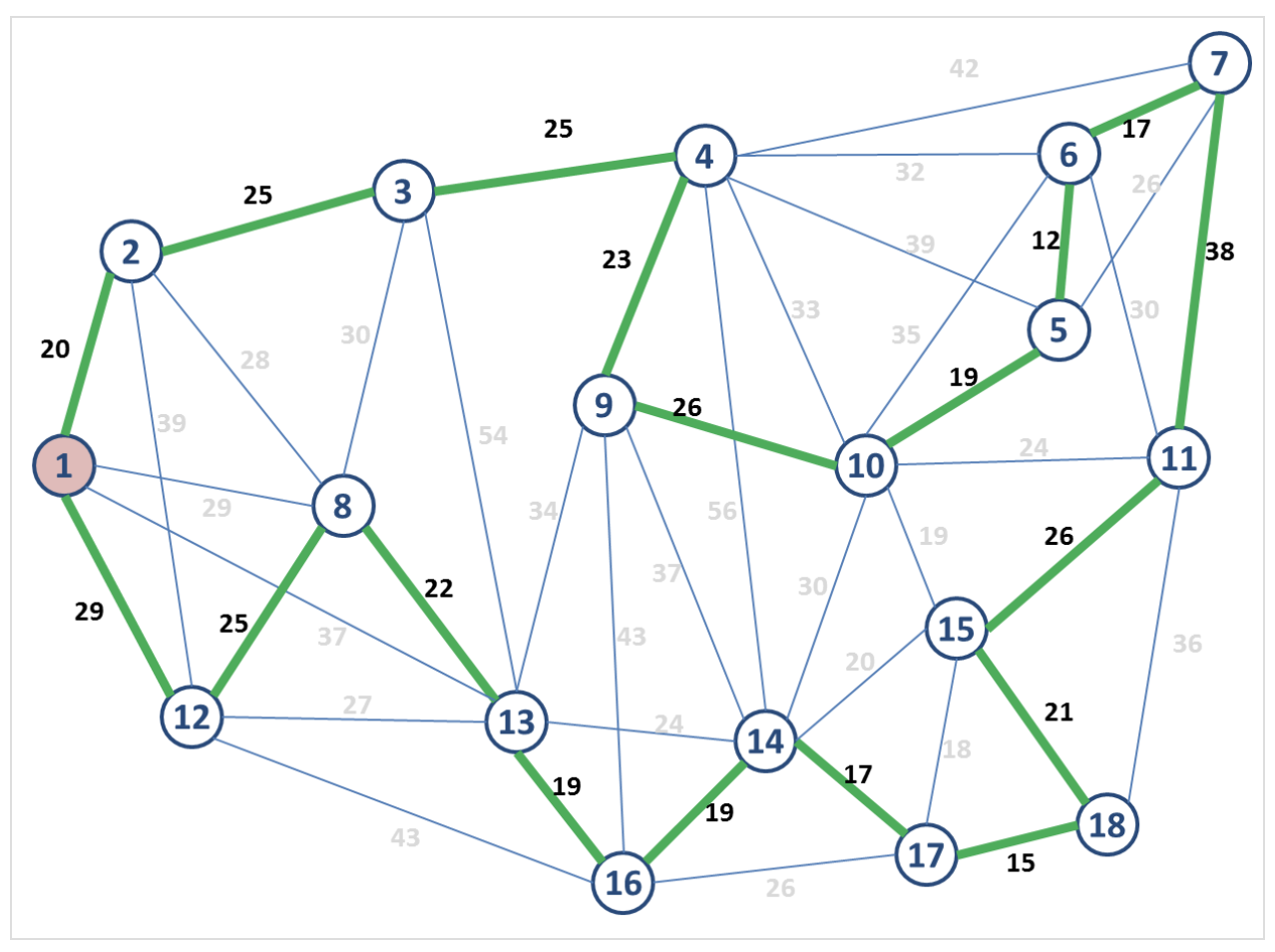 Solução:
1-2-3-4-9-10-5-6-7-11-15-18-17-14-16-13-8-12-1

Distância: 398
PROBLEMA DO CAIXEIRO VIAJANTE
Formulação matemática do PCV
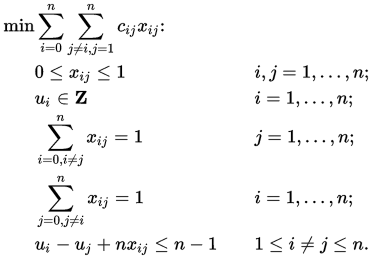 OBS: Não é a única formulação matemática para o PCV
PROBLEMA DO CAIXEIRO VIAJANTE
O PCV é um problema NP-Hard.
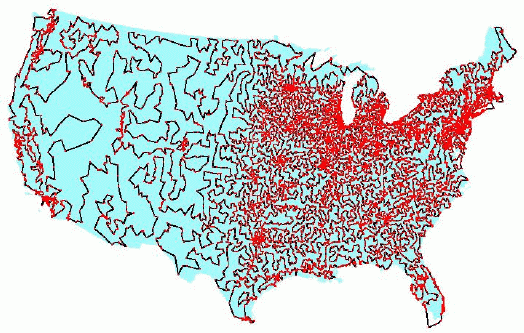 Por isso, usam-se HEURÍSTICAS para resolvê-lo.
PROBLEMA DO CAIXEIRO VIAJANTE
PCV x VRP
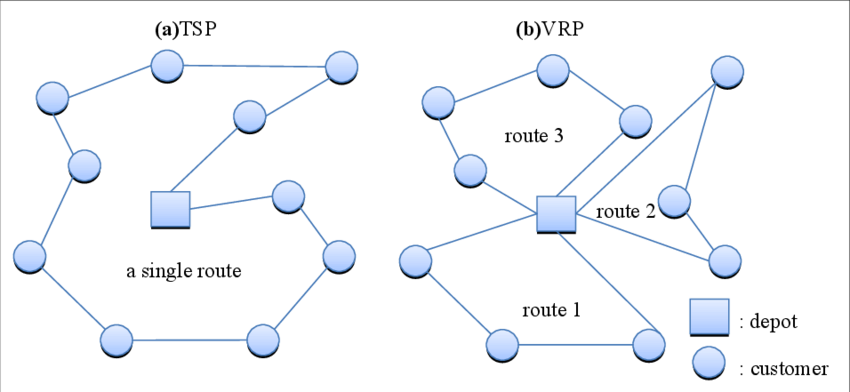 PROBLEMA DO CAIXEIRO VIAJANTE - heurísticas
Heurísticas construtivas: criam uma solução a partir do zero.
Vizinho mais próximo;
Inserção do mais próximo;
Inserção do mais distante;
Inserção do mais econômico;
Inserção mais rápida;
...
Heurísticas de melhoria: inicia com uma solução e, em seguida, tenta melhorá-la, geralmente fazendo pequenas alterações na solução atual.
2-opt
3-opt
K-opt
PROBLEMA DO CAIXEIRO VIAJANTE – heurísticas construtivas
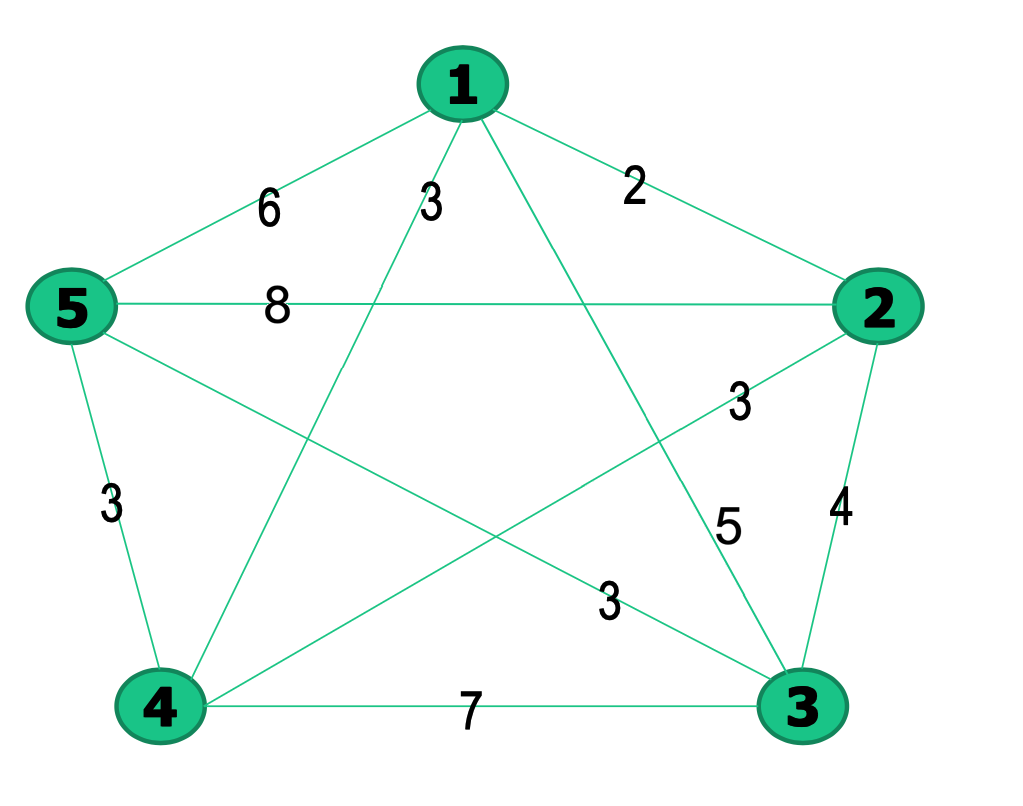 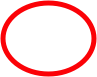 VIZINHO MAIS PRÓXIMO
ALGORITMO

P1: Escolha um nó qualquer para começar;
P2: Visite o nó ainda não visitado de menor custo do nó atual;
P3: Repita P2 até que todos os nós sejam visitados;
P4: Ligue o último nó visitado ao nó inicial.
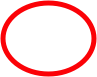 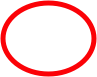 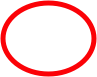 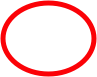 Caminho:
Custo:
- 1
- 4
1 - 2
- 3
- 5
+ 5 = 16
+ 3
+ 3
2
+ 3
PROBLEMA DO CAIXEIRO VIAJANTE – heurísticas construtivas
2. INSERÇÃO DO MAIS PRÓXIMO
PROBLEMA DO CAIXEIRO VIAJANTE – heurísticas construtivas
Menor distância: 2, subrota: 1 – 2 – 1
Seleção do nó a ser inserido:
Nó 3 -> min{5,4}=4
Nó 4 -> min{3,3}=3
Nó 5 -> min{6,8}=6
2. INSERÇÃO DO MAIS PRÓXIMO
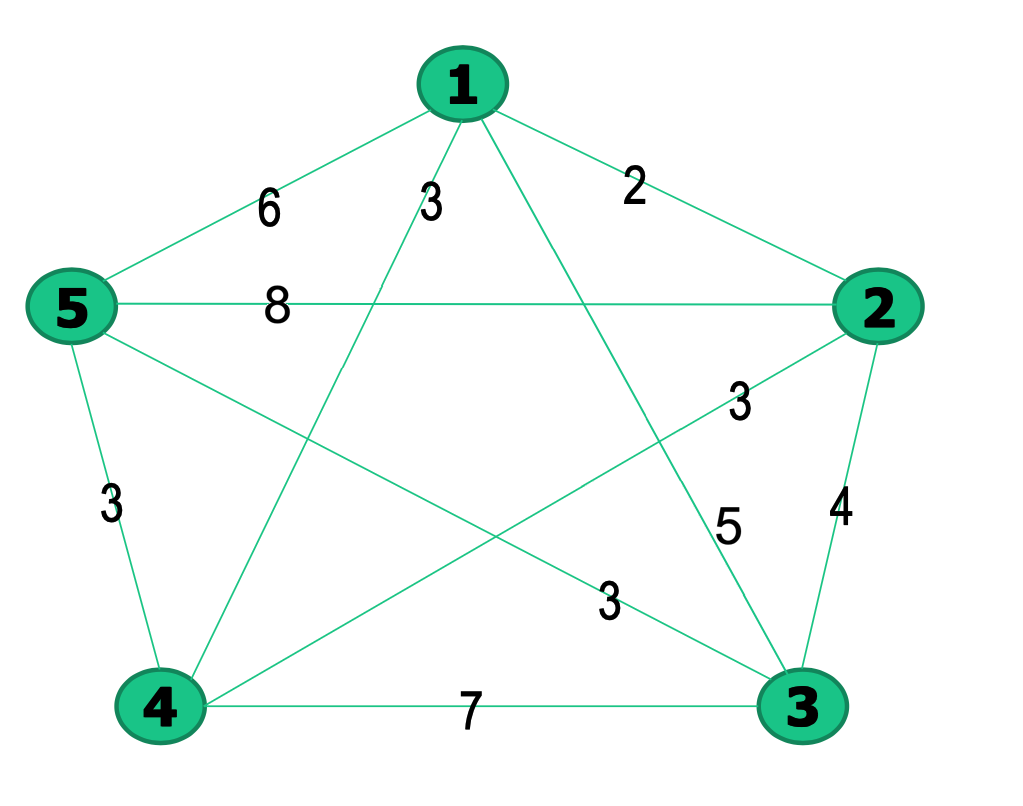 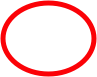 Tanto faz. Vamos inserir entre 1 e 2. Subrota: 1 – 4 – 2 – 1
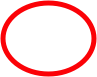 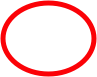 Seleção do nó a ser inserido:
Nó 3 -> min{5,4,7}=4
Nó 5 -> min{6,8,3}=3
Inserir nó 5 entre 1 e 4. Subrota: 1 – 5 – 4 – 2 – 1
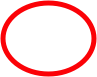 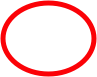 Inserir nó 3 entre 1 e 5. Rota final: 1 – 3 – 5 – 4 – 2 – 1
PROBLEMA DO CAIXEIRO VIAJANTE – heurísticas construtivas
Menor distância: 2, subrota: 1 – 2 – 1
Seleção do nó a ser inserido:
Nó 3 -> min{5,4}=4
Nó 4 -> min{3,3}=3 
Nó 5 -> min{6,8}=6
2. INSERÇÃO DO MAIS PRÓXIMO
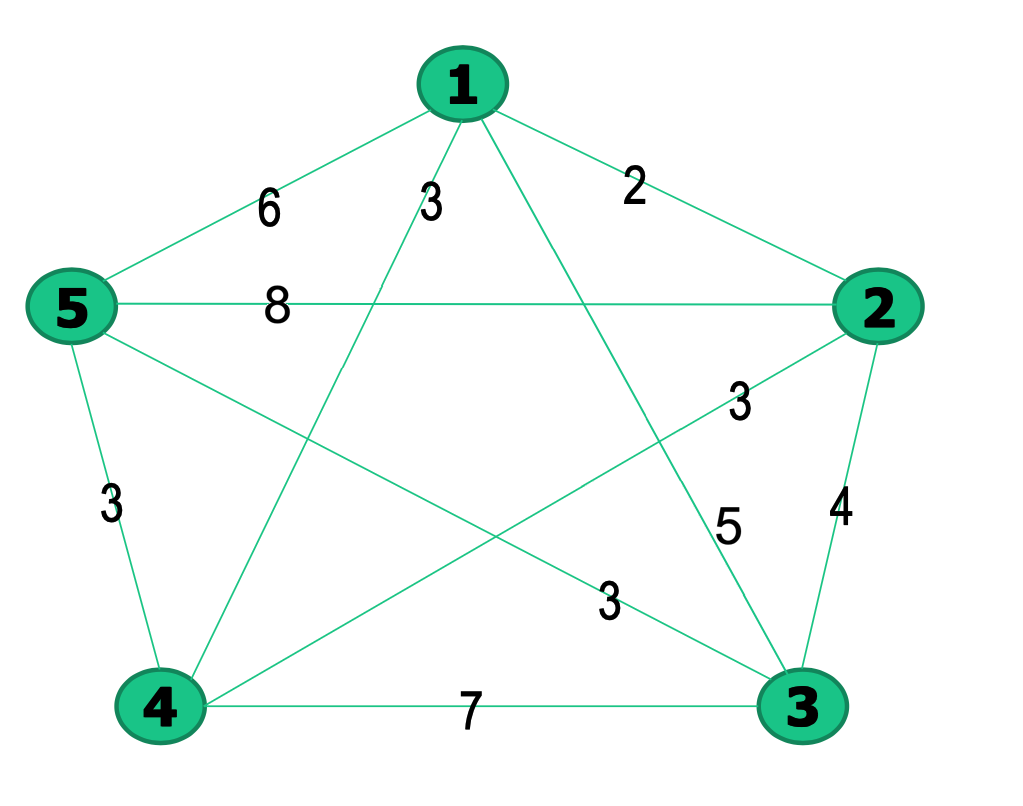 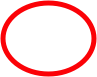 Obs: 
se tivesse escolhido inserir o nó 4 entre 2 e 1, a rota final seria 
1 – 2 – 4 – 5 – 3 – 1
Tanto faz. Vamos inserir entre 1 e 2. Subrota: 1 – 4 – 2 – 1
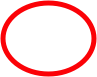 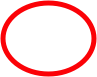 Seleção do nó a ser inserido:
Nó 3 -> min{5,4,7}=4
Nó 5 -> min{6,8,3}=3
Inserir nó 5 entre 1 e 4. Subrota: 1 – 5 – 4 – 2 – 1
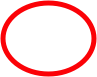 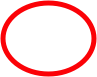 Custo: 5 + 3 + 3 + 3 + 2 = 16
Inserir nó 3 entre 1 e 5. Rota final: 1 – 3 – 5 – 4 – 2 – 1
PROBLEMA DO CAIXEIRO VIAJANTE – heurísticas construtivas
3. INSERÇÃO DO MAIS DISTANTE
PROBLEMA DO CAIXEIRO VIAJANTE – heurísticas construtivas
Maior distância: 8, subrota: 2 – 5 – 2
Seleção do nó a ser inserido:
Nó 1 -> max{2,6}=6 
Nó 3 -> max{4,3}=4
Nó 4 -> max{3,3}=3
3. INSERÇÃO DO MAIS DISTANTE
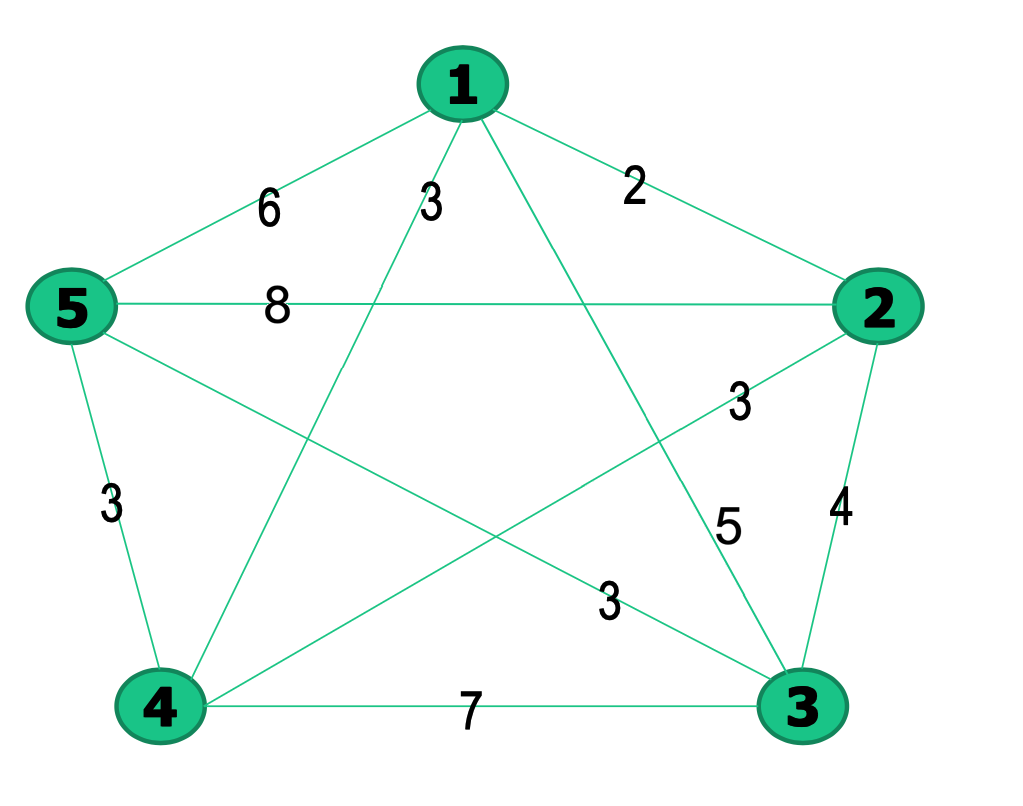 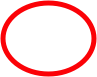 Tanto faz. Vamos inserir entre 2 e 5. Subrota: 2 – 1 – 5 – 2
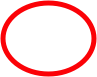 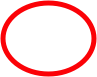 Seleção do nó a ser inserido:
Nó 3 -> max{5,4,3}=5 
Nó 4 -> max{3,3,3}=3
Inserir nó 3 entre 5 e 2. Subrota: 2 – 1 – 5 – 3 – 2
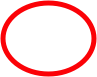 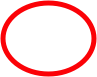 Inserir nó 4 entre 1 e 5. Rota final: 2 – 1 – 4 – 5 – 3 – 2
PROBLEMA DO CAIXEIRO VIAJANTE – heurísticas construtivas
Maior distância: 8, subrota: 2 – 5 – 2
Seleção do nó a ser inserido:
Nó 1 -> max{2,6}=6 
Nó 3 -> max{4,3}=4
Nó 4 -> max{3,3}=3
3. INSERÇÃO DO MAIS DISTANTE
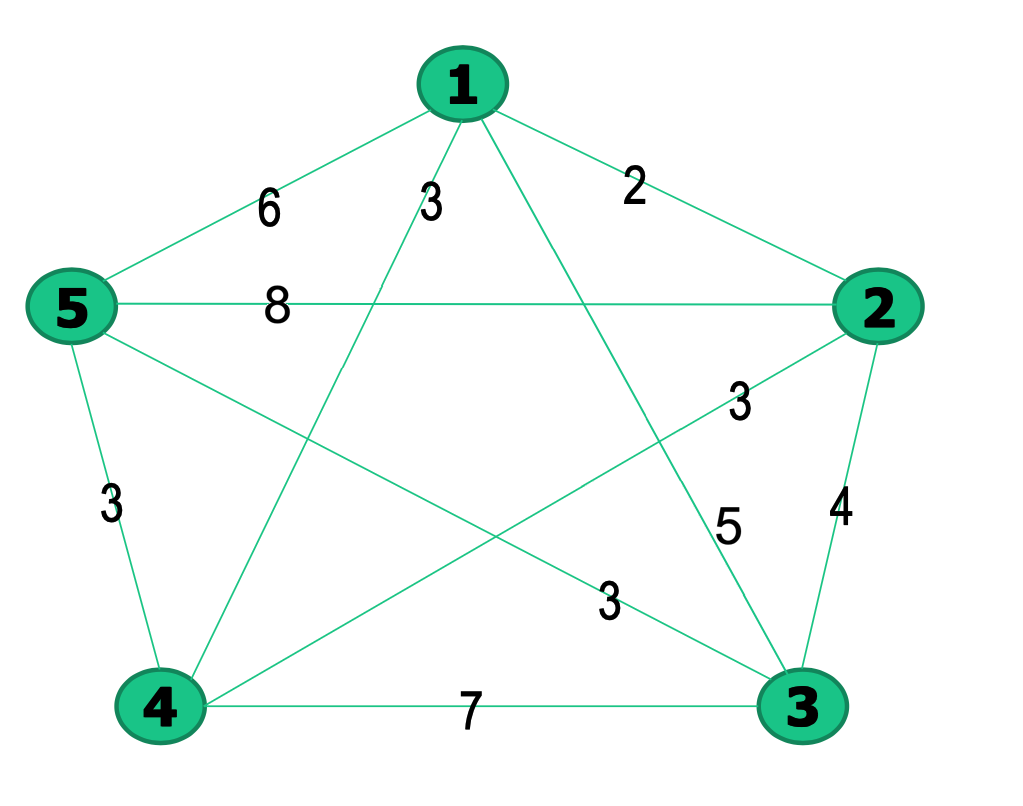 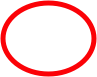 Tanto faz. Vamos inserir entre 2 e 5. Subrota: 2 – 1 – 5 – 2
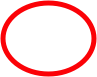 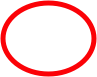 Seleção do nó a ser inserido:
Nó 3 -> max{5,4,3}=5 
Nó 4 -> max{3,3,3}=3
Inserir nó 3 entre 5 e 2. Subrota: 2 – 1 – 5 – 3 – 2
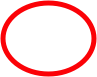 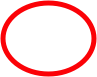 Custo: 2 + 3 + 3 + 3 + 4 = 15
Inserir nó 4 entre 1 e 5. Rota final: 2 – 1 – 4 – 5 – 3 – 2
PROBLEMA DO CAIXEIRO VIAJANTE – heurísticas construtivas
4. INSERÇÃO DO MAIS ECONÔMICO
Bem parecido com o algoritmo de Inserção do Mais Próximo.
PROBLEMA DO CAIXEIRO VIAJANTE – heurísticas construtivas
Menor distância: 2, subrota: 1 – 2 – 1
4. INSERÇÃO DO MAIS ECONÔMICO
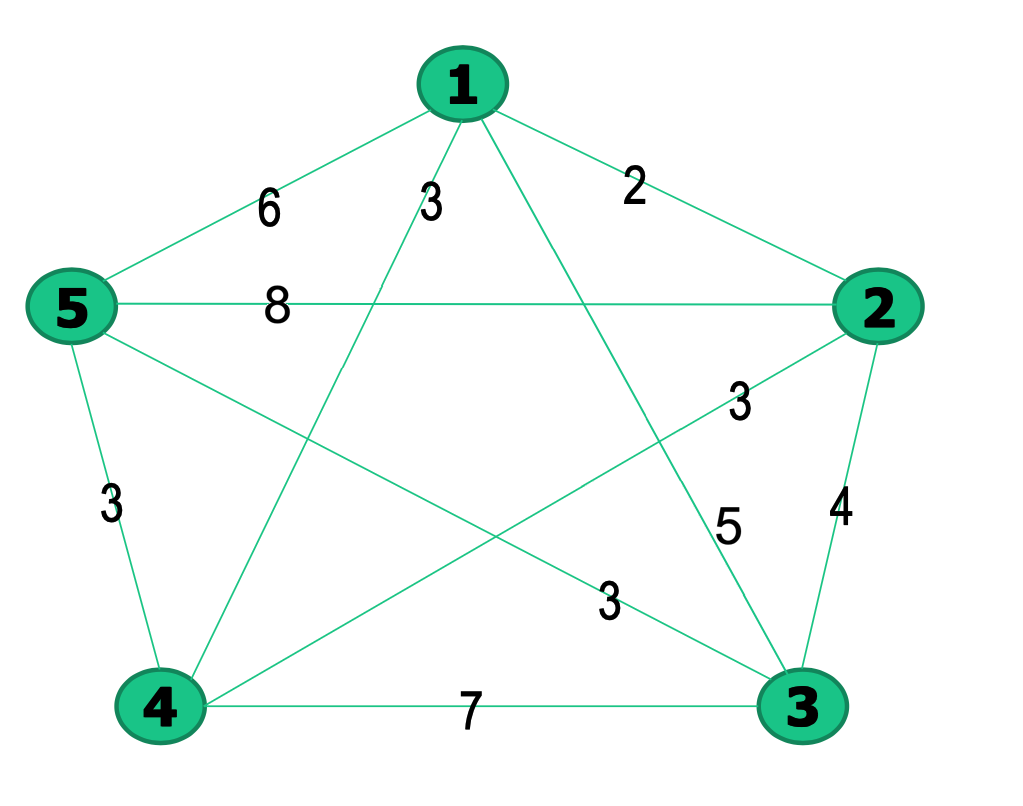 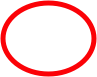 Subrota: 1 – 4 – 2 – 1
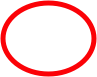 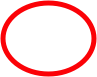 Subrota: 1 – 5 – 4 – 2 – 1
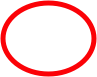 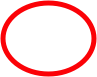 Rota: 1 – 3 – 5 – 4 – 2 – 1
PROBLEMA DO CAIXEIRO VIAJANTE – heurísticas construtivas
Menor distância: 2, subrota: 1 – 2 – 1
4. INSERÇÃO DO MAIS ECONÔMICO
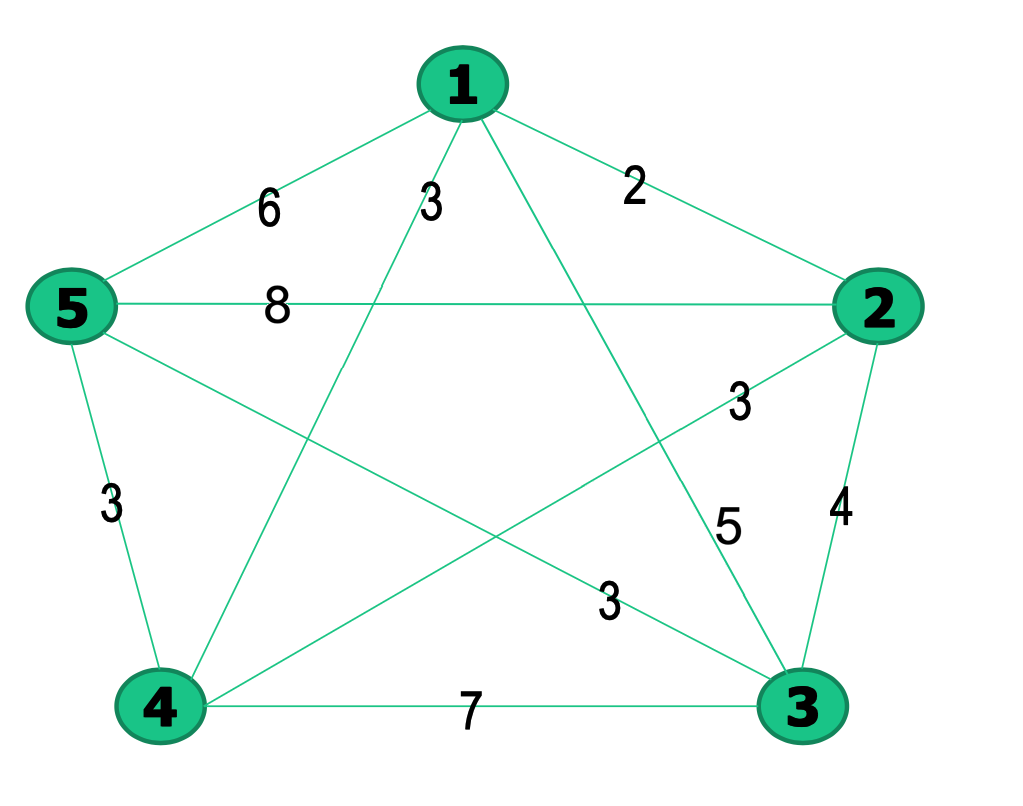 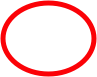 Subrota: 1 – 4 – 2 – 1
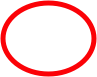 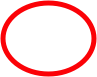 Subrota: 1 – 5 – 4 – 2 – 1
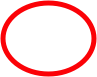 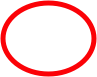 Custo: 5 + 3 + 3 + 3 + 2 = 16
Rota: 1 – 3 – 5 – 4 – 2 – 1
PROBLEMA DO CAIXEIRO VIAJANTE – heurísticas construtivas
5. INSERÇÃO MAIS RÁPIDA
PROBLEMA DO CAIXEIRO VIAJANTE – heurísticas construtivas
5. INSERÇÃO MAIS RÁPIDA
Menor distância: 2, subrota: 1 – 2 – 1
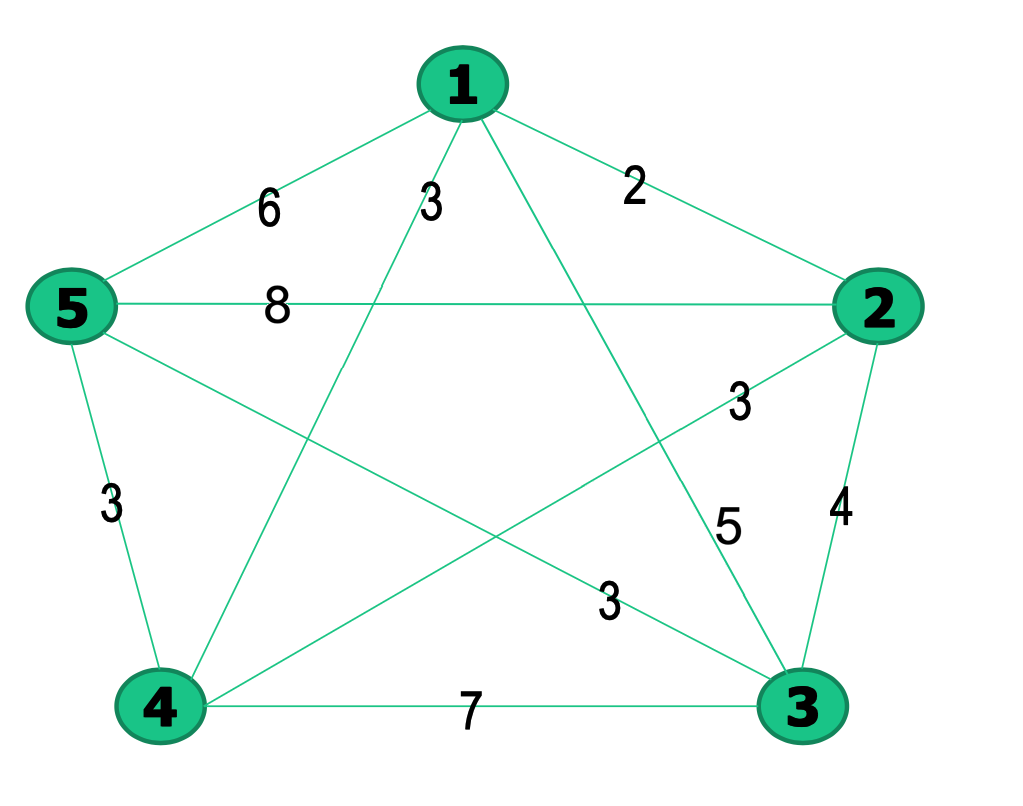 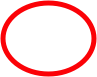 Escolhendo arbitrariamente o nó 1 da subrota, verificar quem é o nó mais próximo dele: nó 4
Inserir o nó 4 logo após o nó 1. Subrota: 1 – 4 – 2 – 1
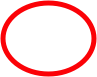 Escolhendo arbitrariamente o nó 2 da subrota, verificar quem é o nó mais próximo dele: nó 3
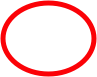 Inserir o nó 3 logo após o nó 2. Subrota: 1 – 4 – 2 – 3 – 1
Escolhendo arbitrariamente o nó 4 da subrota, verificar quem é o nó mais próximo dele: só resta o nó 5
Inserir o nó 5 logo após o nó 4. Rota: 1 – 4 – 5 – 2 – 3 – 1
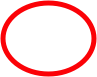 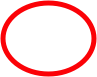 PROBLEMA DO CAIXEIRO VIAJANTE – heurísticas construtivas
5. INSERÇÃO MAIS RÁPIDA
Menor distância: 2, subrota: 1 – 2 – 1
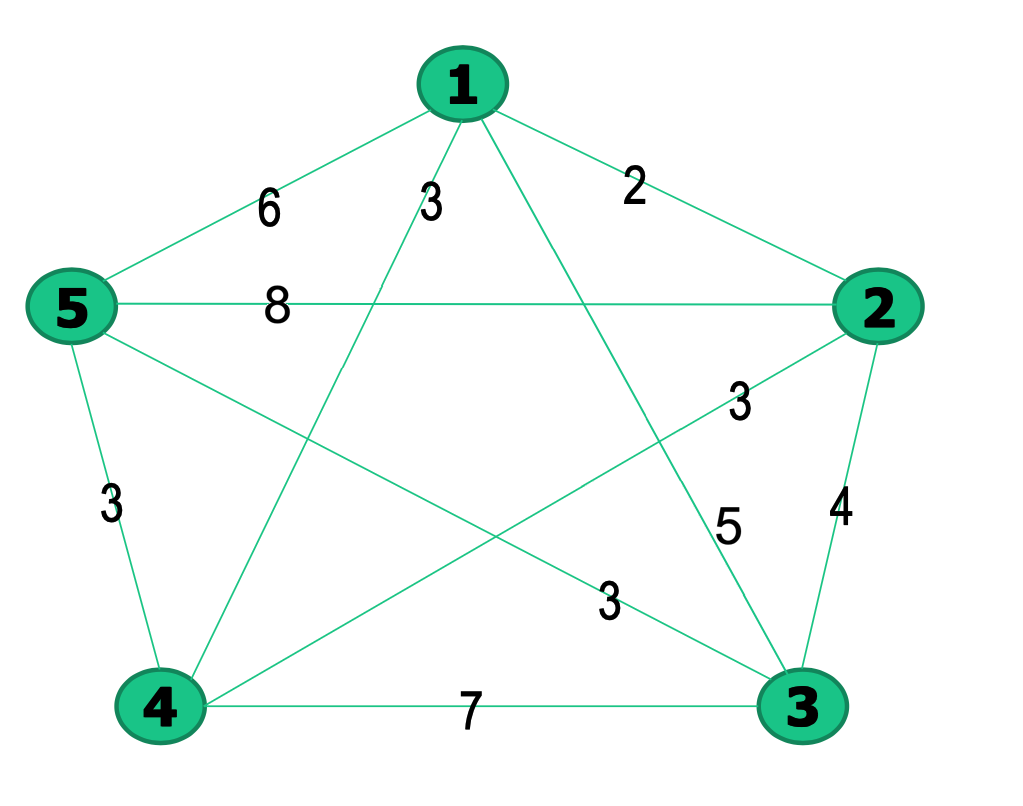 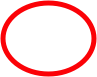 Escolhendo arbitrariamente o nó 1 da subrota, verificar quem é o nó mais próximo dele: nó 4
Inserir o nó 4 logo após o nó 1. Subrota: 1 – 4 – 2 – 1
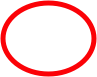 Escolhendo arbitrariamente o nó 2 da subrota, verificar quem é o nó mais próximo dele: nó 3
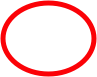 Inserir o nó 3 logo após o nó 2. Subrota: 1 – 4 – 2 – 3 – 1
Escolhendo arbitrariamente o nó 4 da subrota, verificar quem é o nó mais próximo dele: só resta o nó 5
Inserir o nó 5 logo após o nó 4. Rota: 1 – 4 – 5 – 2 – 3 – 1
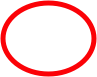 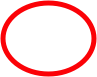 Custo: 3 + 3 + 8 + 4 + 5 = 23
Algoritmos de Mínima Arborescência(árvore de custo mínimo)
Objetivo: Encontrar uma árvore que conecta todos os nós, sem formar ciclos.

Algumas aplicações podem ser vistas em:
 - Projetos de redes de telecomunicação, redes de computadores, redes de fibra ótica, redes de telefonia, redes de TV a cabo etc; 
Projetos de rodovias e ferrovias; 
- Projetos de redes de transmissão de energias.

Algoritmos para grafos não orientados:
PRIM
KRUSKAL
Algoritmos de Mínima Arborescência(árvore de custo mínimo)
PRIM
Escolha um nó e marque-o como analisado.
Enquanto houver nós não analisados, marque como analisado o nó cujo arco tem o menor custo dentre todos os arcos adjacentes a todos os nós analisados (sem formar ciclos).
Ligue os nós correspondentes.

2) KRUSKAL
Dentre todas as arestas não marcadas, escolha aquela com menor custo e ligue os nós correspondentes (sem formar ciclos) até que todos os nós formem uma árvore.
Dijkstra Dado um nó inicial, calcular a menor distância a todos os outros nós de um grafo orientado ou não.
Floyd Calcular a menor distância entre todos os nós (sem precisar especificar o nó inicial)
Problema de DesignaçãoMétodo Húngaro
https://docs.ufpr.br/~volmir/PO_I_12_designacao.pdf

(pag 18)